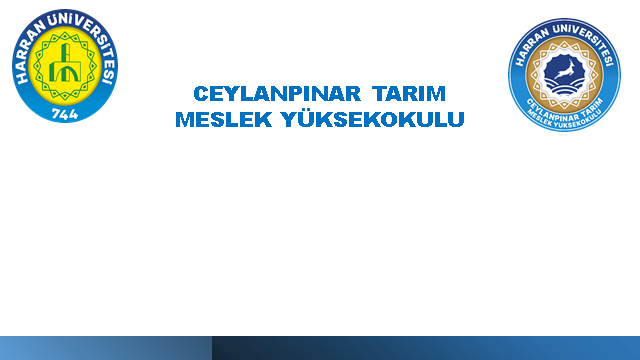 Okulumuzda Yönetim ve Organizasyon bölümü altında Tarımsal İşletmecilik ön lisans (2 yıllık) programımız ve Bitkisel ve Hayvansal Üretim bölümü altında Tohumculuk Teknolojisi ön lisans (2 yıllık)  programı mevcuttur.
Okulumuzda Şanlıurfa Merkez’de bulunan Haliliye ilçesindeki Osmanbey Kampüsünde eğitim-öğretim faaliyetleri devam etmektedir.
TARIMSAL İŞLETMECİLİK PROGRAMI  
       
Bu program, tarım ve tarıma dayalı sanayi işletmelerinde, finansman ve ürün pazarlama, tarımsal muhasebe kayıtlarını düzenleme, tarımsal sigorta, tarımsal danışmanlık, tarımsal değerleme ve çiftçi örgütlenmesi gibi alanlarda çalışabilen, tarımsal işletmelerin karlılık durumlarını artırmayı hedefleyen elemanları yetiştirmeyi amaçlamaktadır. Ceylanpınar Tarım İşletmesi başta olmak üzere sektörde aranılan kalifiye elemanların yetiştirilmesi amaçlanmıştır.

Mezunlar, Tarımsal İşletmecilik Programı mezunları, çiftliklerin ve tarımsal işletmelerin yönetim planının hazırlanması ve yürütülmesi, çiftlikte üretilecek ürünlerin belirlenmesi, çalışacak elemanların seçimi, hammaddenin satın alınması verimli ürün elde edilmesi ve ürünlerin pazarlanması ile ilgili tüm işlerde ziraat mühendisine yardımcı eleman olarak çalışır. Dört yarıyıl sonunda programımızdan mezun olan öğrenciler, ön lisans diploması alarak Tarım Teknikeri ünvanı kazanırlar.
TOHUMCULUK TEKNOLOJİSİ PROGRAMI 
Bu programda, uygulamalı olarak kaliteli tohum yetiştirme teknikleri, tohum işleme teknikleri, tohum depolama ve pazarlama hususunda Ceylanpınar Tarım İşletmesi başta olmak üzere sektörde aranılan kalifiye elemanların yetiştirilmesi amaçlanmıştır. Program mezunları; tohum firmalarında, pazarlama, tarımsal üretimi gerçekleştiren büyük orta ve küçük ölçekli işletmelerde, ara teknik eleman, ara kademe yöneticisi veya idari teknik personel olarak çalışmaktadır.
Mezunlar çalıştıkları işletmelerde tohum firması ile çiftçiler arasında iletişim sağlanması, mevcut tohumların çiftçilere ulaştırılması gibi işlerin plana uygun yürütülmesi, kontrol edilmesi, stok kontrol vb. sorumlulukları yerine getirmektedir. Çalışma alanları, tohum firmaları ve tohum pazarlayan işletmeler ile tarımsal üretimi gerçekleştiren işletmeler ile ilgili kamu kuruluşlarıdır. Sektör olarak, tohumculuk imalat ve pazarlama sektörü, gıda sektörü, tarımsal üretim sektörü ve tarım ürünlerinin işlenmesi sektöründe çalışabilir. Dört yarıyıl sonunda programımızdan mezun olan öğrenciler, tohumculuk konusunda ön lisans derecesi almaya hak kazanarak Tohumculuk Meslek Elemanı veya Tarım Teknikeri ünvanı kazanırlar.
Alanında kıymetli öğretim elemanları ile birlikte siz sevgili öğrencilerimizi okulumuzda görmekten mutluluk duyacağız.